Переменные: тип, имя, значение
9 класс
Переменные, величины
Типы, имена переменных
Хранение величин
Повторение
Что такое алгоритм?
Какими свойствами он обладает?
Как записывается алгоритм?
Какие алгоритмические структуры  
    вы знаете?
Величины
Отдельный информационный объект (число, символ, строка, таблица и пр.) называется величиной.
Переменные
Понятие переменной является важным понятием программирования.

Для того чтобы программа обладала универсальностью, действия в ней должны совершаться не над постоянными, а над переменными величинами. 


Переменная в программе представлена именем и служит для обращения к данным определенного типа, конкретное значение которых хранится в ячейке оперативной памяти.
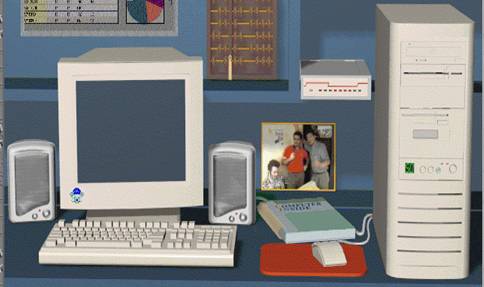 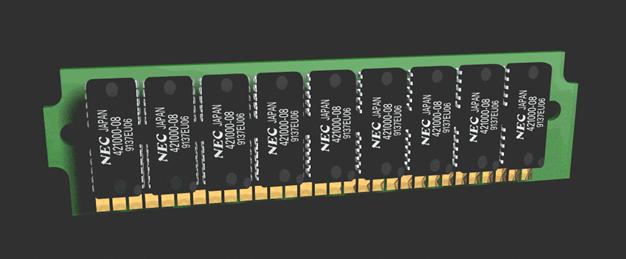 Хранение величин
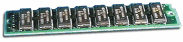 В зависимости от типа переменной в памяти компьютера будет выделена определенная область. Данные различных типов требуют для своего хранения в оперативной памяти компьютера различное количество ячеек (байтов).
а
d
b
text
Имена переменных
У каждой переменной есть имя, тип и текущее значение.
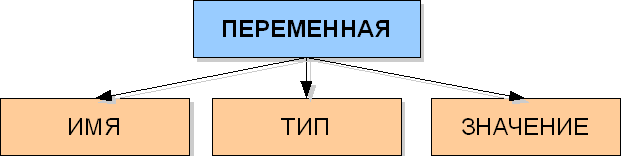 Имя переменной (идентификатор) уникально и не может изменятся в процессе выполнения программы.
В качестве имен переменных могут быть буквы, цифры и другие знаки. Причем может быть не одна буква, а несколько. 
Примеры идентификаторов: a, b5, x, y, x2, summ, bukva...
Количество символов не может быть больше 1023.
Имя и значение переменной
Наглядно переменную можно представить как коробочку, в которую можно положить на хранение что-либо. 

Имя переменной – это надпись на коробочке, 

значение – это то, что хранится в ней в данный момент,

 а тип переменной говорит о том, что допустимо класть в эту коробочку.
- 95,8472568
115
20 673
а
d
b
ЭВМ
text
Типы величин
Тип переменной определяется типом данных, которые могут быть значениями переменной. 
  
Существуют три основных типа величин, с которыми работает компьютер(Visual Basic 2005):
 
числовой (значения переменных типа Byte, Short  
    Integer, Long, Single, Double  в виде чисел);
строковый (строковый тип String – 
    последовательность символов);
логический (значения логического типа-«истина»(True) или   
   «ложь» (False))
Типы величин
Присваивание переменным значений
Задать или изменить значение переменной можно с помощью оператора присваивания. При выполнении оператора присваивания переменная, имя которой указано слева от знака равенства, получает значение, которое находится справа от знака равенства. Например:
		А = 255  (целое число)
		В = -32768  (целое число)
		С = 3.14  (десятичное число)
		D = "информатика"   (Строка символов)
		G = True   (Логическое значение)
	Значение переменной может быть задано числом, строкой или логическим значением, а также может быть представлено с помощью арифметического, строкового или логического выражения.
Задание 1. “Ответить на вопросы”
Переменная – это область оперативной памяти компьютера, которая может ………… ………… во время работы программы.
Зависит ли имя переменной от её типа? 
Зависит ли значение переменной от её имени? 
Зависят ли хранимые в переменной данные от её типа?
хранить данные
нет
нет
да
Задание 2.  “Определите тип величины”
Определите тип величины, если её значение равно:
25 -
36,6 –
'нет' – 
#13 – 
48,2 -
'число' – 
'29' – 
't' –
integer целый;
real вещественный;
 string строковый;
 char символьный;
 real вещественный;
 string строковый;
 string строковый;
 char символьный.
Задание 3.  “Выберите значения,  допустимые для величин целого типа ”
-5 
3,7
38 
'три'
20,2
'23'
6,0
589
Задание 4. “Сопоставьте величинам, подходящие им типы ”
integer(целый)
string (строковый)
string (строковый)
char (символьный)
real (вещественный)
real (вещественный)  5,9736·1024 кг
char (символьный)
Домашнее задание
Выучить типы переменной.
Определите тип для величин
ИТОГ УРОКА
Отдельный информационный объект (число, символ, строка, таблица и пр.) называется величиной: переменные и константы.
Переменная в программе представлена именем и служит для обращения к данным определенного типа, конкретное значение которых хранится в ячейке оперативной памяти.
У каждой переменной есть имя, тип и текущее значение. Имя уникально и не может изменятся в процессе выполнения программы. В качестве имен переменных могут быть буквы, цифры и другие знаки. Причем может быть не одна буква, а несколько. 
Существуют три основных типа величин: числовой (обозначение переменных в виде чисел), строковый (последовательность символов), логический (переменные типа «ложь», «истина»).
УРОК оконченДо свидания!